Health and Social Care and Childcare

Teaching and Learning Strategies to Support with Examined Units
Command Words
Command Words
This presentation has been designed to enhance your delivery of the Health and Social Care and Childcare suite of qualifications.

It should be blended with other content to provide students with a fully rounded learning experience.
Command words
What are command words?
Command words are used to advise you what you need to do to successfully answer an examination question.
Command words
Why are command words important?
They help you understand the main focus of any question.

They instruct you how to answer the question.

Top Tip!
Highlight or underline the command word during the exam.
AO1
Command Words
AO1 Command words
Define
Give the exact meaning of.
‘Define’ examples
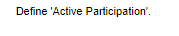 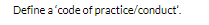 AO1 Command words
Describe
Provide characteristics/main features or a brief account/details of an effect or impact, i.e., what has changed/happened.
AO1 Command words
Describe
Give a clear, objective account in your own words, showing recall and, in some cases, application, of the relevant features and information about a subject.
AO1 Command words
Describe
These answers require detail, not one or two sentences …
often three or four …
take your time …
‘Describe’ examples
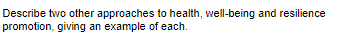 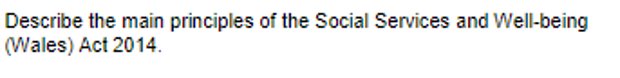 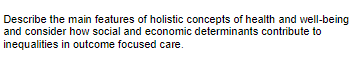 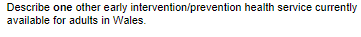 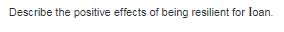 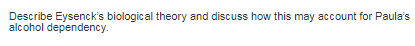 AO1 Command words
Give
Identify
List
Name
State
Provide/name/select/recognise brief facts or examples (from a given source or from recall).
AO1 Command words
Give
Identify
List
Name
State
Usually for short, lower marked questions but very useful for picking up easy marks.
This requires you to point out the MAIN FEATURES to show the examiner that you really know what you’re talking about.
‘Give’, ‘Identify’, ‘List’, ‘Name’, ‘State’ examples
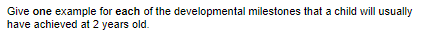 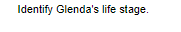 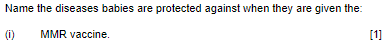 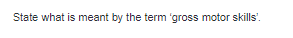 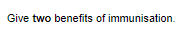 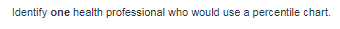 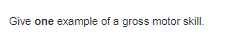 AO1 Command words
Outline
Usually (but not always) for lower mark questions and requires you to provide an overview, a bit like a summary, of whatever the question is about.
‘Outline’ examples
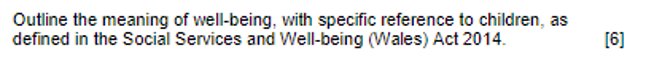 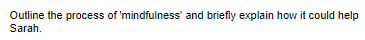 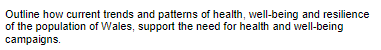 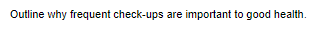 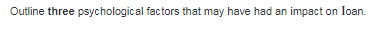 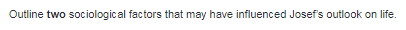 AO1 Command words
Suggest
Put forward a possible idea, reason or course of action.
‘Suggest’ example
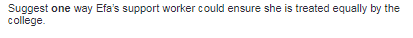 AO1 Command words
Summarise
Select and present the main points (without detail).
‘Summarise’ examples
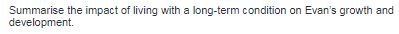 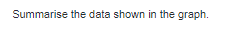 AO2
Command Words
AO2 Command words
Use knowledge and understanding of a theory or concept and relate it to a specified context.
Apply
AO2 Command words
Calculate
Work out from given facts, figures or information.
AO2 Command words
Construct
Create a framework or argument.
AO2 Command words
Explain
Provide details and reasons for how and why something is the way it is.
AO2 Command words
Explain
Clarify
Show you understand the origins, functions and objectives of a subject and its suitability for purpose.  Give reasons to support an opinion, view or argument, with clear details.

Advice:
Make a point, then think of the word ’because’ …
‘Explain’ examples
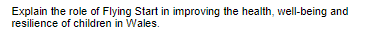 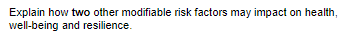 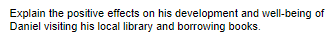 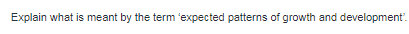 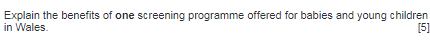 AO2 Command words
Illustrate 
Show
Use a diagram or words to make clear how a concept or theory works in a particular context.
AO2 Command words
Interpret
Translate information provided into another form.
AO2 Command words
Use
Apply the information provided to a particular theory or concept.
AO3
Command Words
AO3 Command words
Advise
Suggest a proposal or course of action based on supported reasons.
AO3 Command words
Analyse
Examine an issue in detail, how parts relate to the whole, to explain and interpret.
AO3 Command words
Analyse
Say what has been found out.
Examine in detail, separate into different parts.
Examine step-by-step.
‘Analyse’ examples
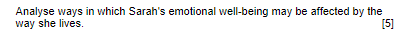 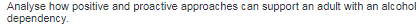 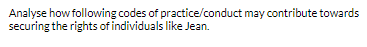 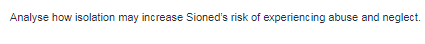 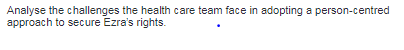 AO3 Command words
Assess
Make an informed judgement.
AO3 Command words
Assess
Compare ideas so that judgements/decisions can be made.
This helps in forming an opinion using health and social care knowledge.
‘Assess’ examples
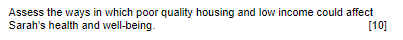 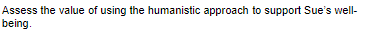 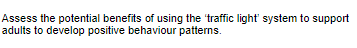 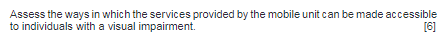 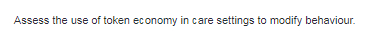 AO3 Command words
Compare
Identify and comment on/explain similarities.
AO3 Command words
Consider
Review and respond to given information.
‘Consider’ examples
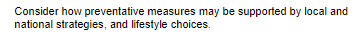 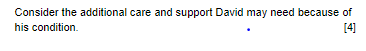 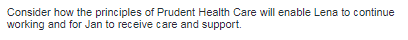 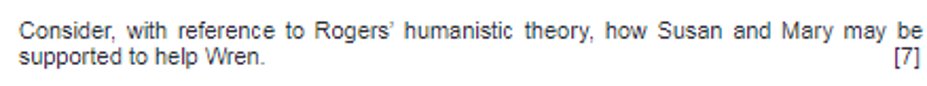 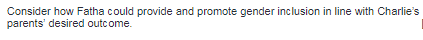 AO3 Command words
Contrast
Identify and comment on/explain differences.
‘Contrast’ examples
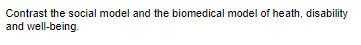 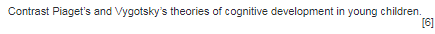 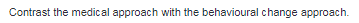 AO3 Command words
Discuss
Examine an issue in detail/in a structured way, taking into account different ideas.
AO3 Command words
Discuss
Consider different aspects of a topic, how they interrelate, and the extent to which they are important.

To what extent – is also a discussion …
AO3 Command words
Discuss
Consider different aspects of a topic, how they interrelate and the extent to which they are important.
AO3 Command words
Discuss
Make your point … and discuss … using terminologies like …

“In contrast … ”
“However, ... ”
“On the other hand, … ”
“This is not always the case, as … ”
“This might/may ... ”
‘Discuss’ examples
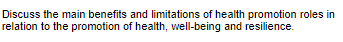 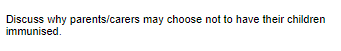 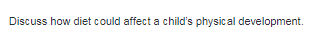 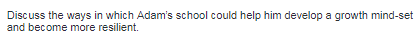 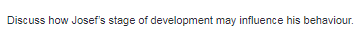 AO3 Command words
Distinguish
Identify and explain the differences between ideas or topics.
AO3 Command words
Evaluate
Make a judgement by weighing up evidence to come to a conclusion.
AO3 Command words
Evaluate
Draw on varied information, themes or concepts to consider aspects such as strengths or weaknesses, advantages or disadvantages, alternative actions, and relevance or significance ...
AO3 Command words
Evaluate
Positive +

Negative –

Conclusion
AO3 Command words
Evaluate
Discuss advantages/ disadvantages.
Discuss strengths/weaknesses.
Use evidence from the research to support the findings and conclusions.           
Identify difficulties.
‘Evaluate’ examples
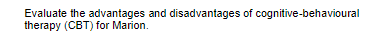 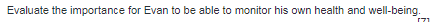 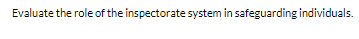 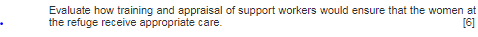 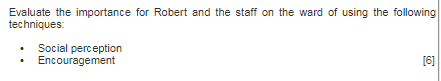 AO3 Command words
Examine
Investigate closely, in detail.
‘Examine’ examples
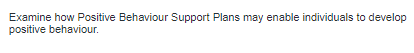 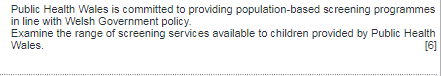 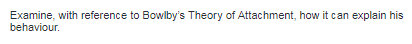 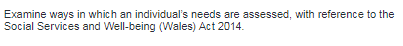 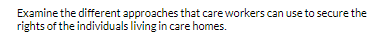 AO3 Command words
Justify
Support a case with evidence/argument.
AO3 Command words
Examine
Give reasons or evidence to support an opinion or prove something right or reasonable.

Use the words … The reason for this is …     

These are my thoughts because ...
‘Justify’ examples
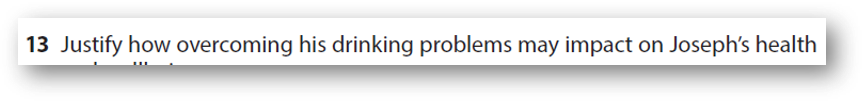 AO3 Command words
Recommend
Put forward a proposal based on reasons/evidence
Any questions?
Contacts

Contact our specialist Subject Officers and administrative support team with any queries:
HSCandCC@wjec.co.uk 

e-Assessment:
e-Assessment@wjec.co.uk